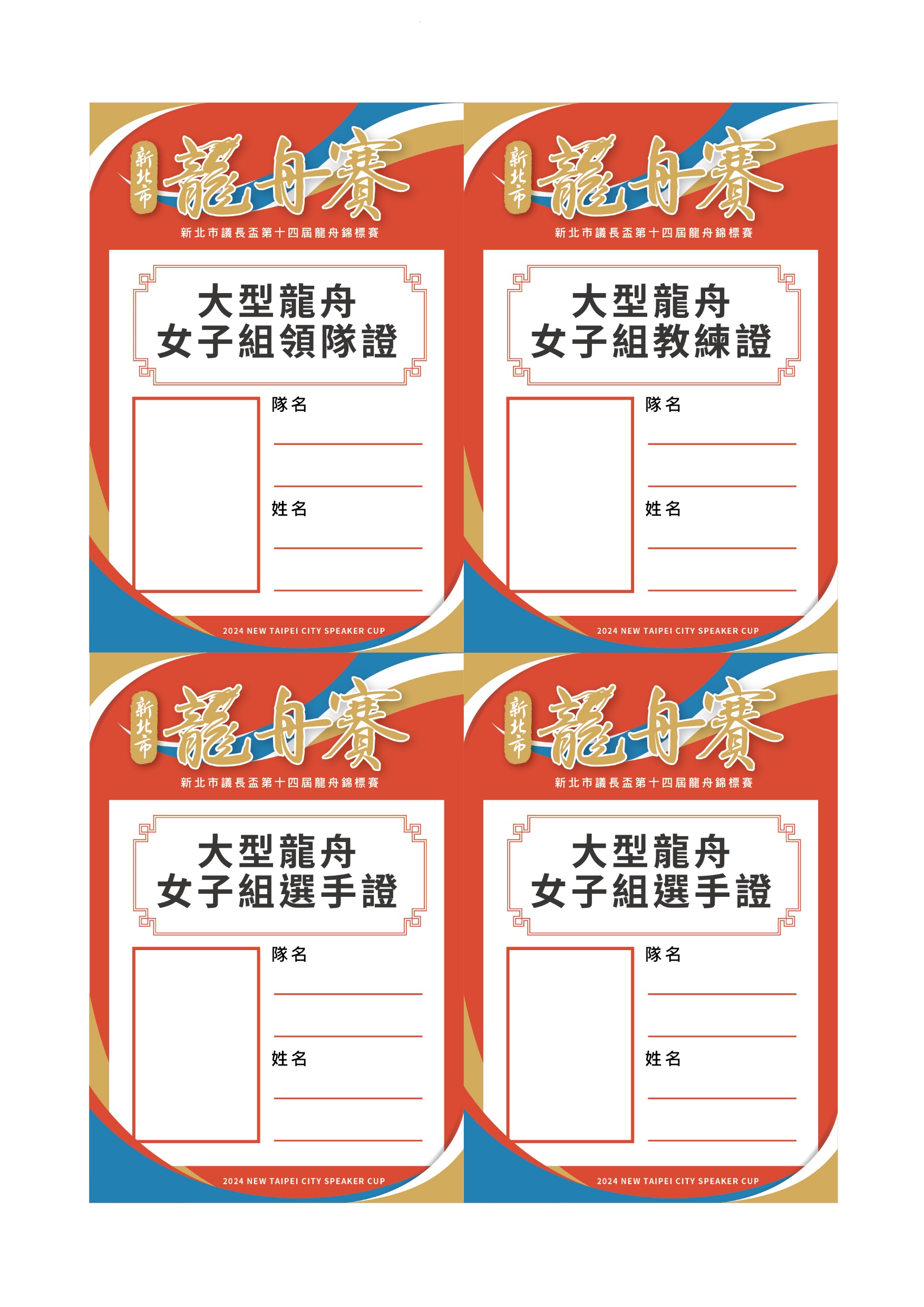 照片
新北議會
照片
新北議會
王大明
王大明
新北議會
照片
照片
新北議會
王大明
王大明
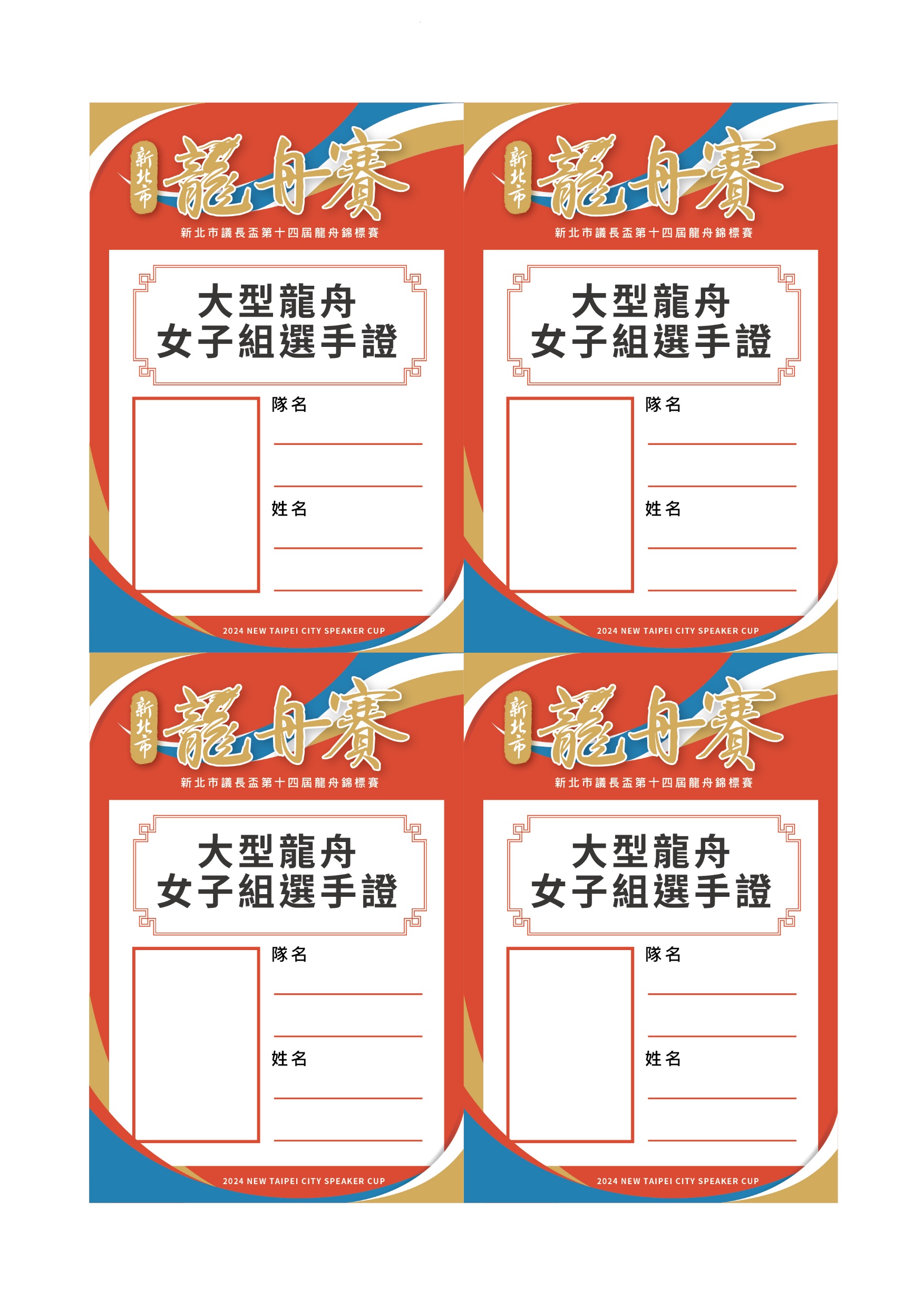 照片
新北議會
照片
新北議會
王大明
王大明
新北議會
照片
照片
新北議會
王大明
王大明
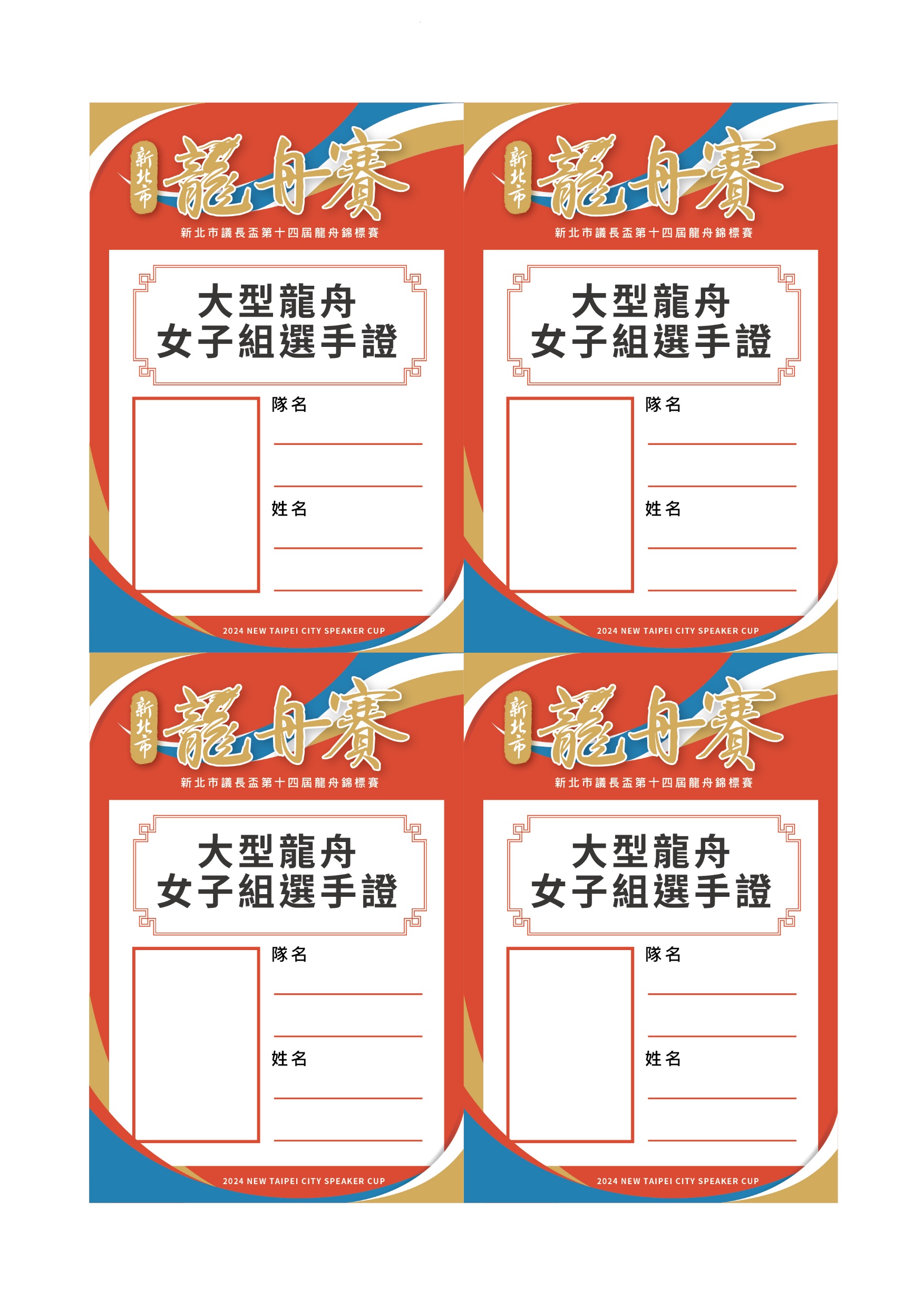 照片
新北議會
照片
新北議會
王大明
王大明
新北議會
照片
照片
新北議會
王大明
王大明
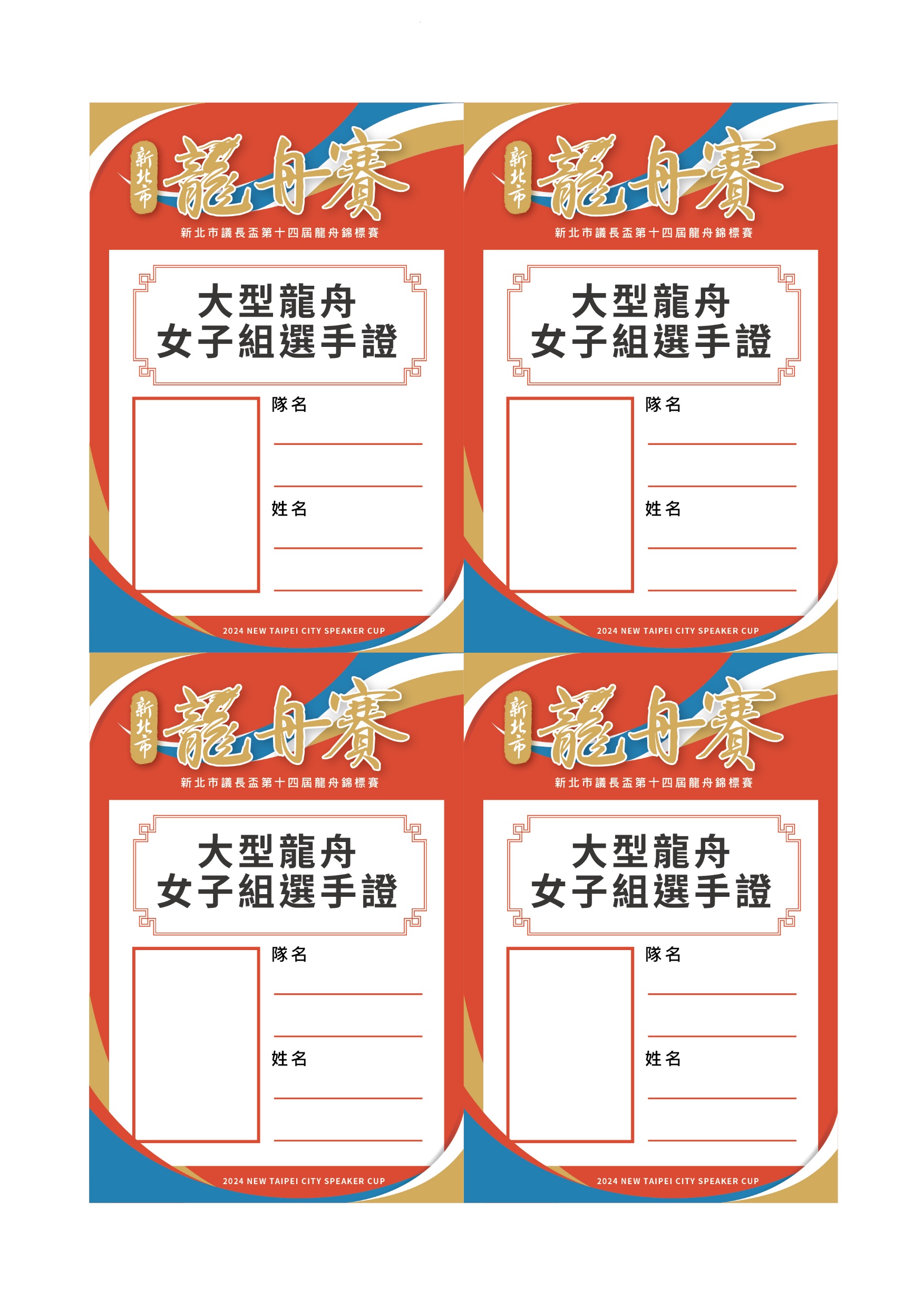 照片
新北議會
照片
新北議會
王大明
王大明
新北議會
照片
照片
新北議會
王大明
王大明
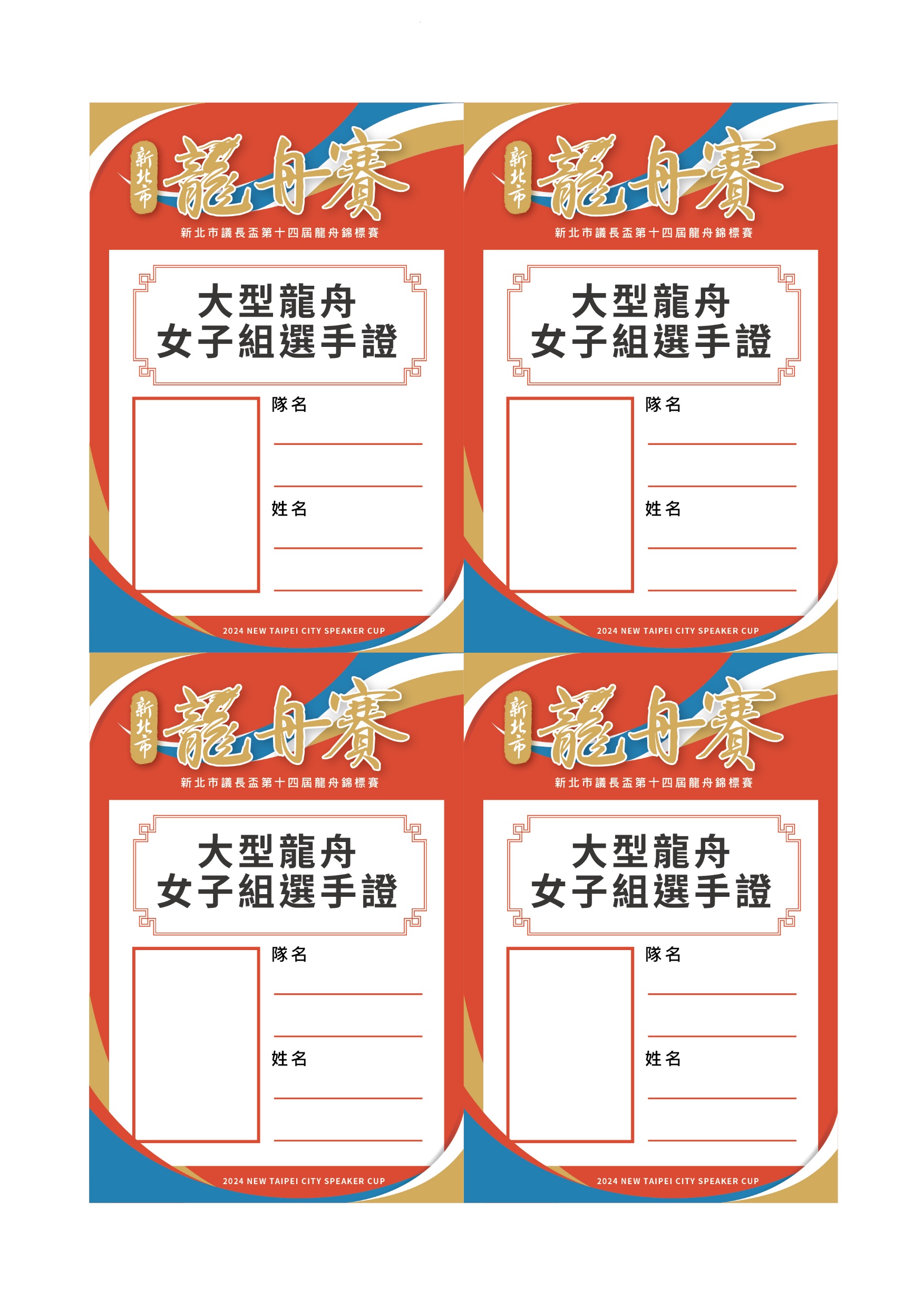 照片
新北議會
照片
新北議會
王大明
王大明
新北議會
照片
照片
新北議會
王大明
王大明
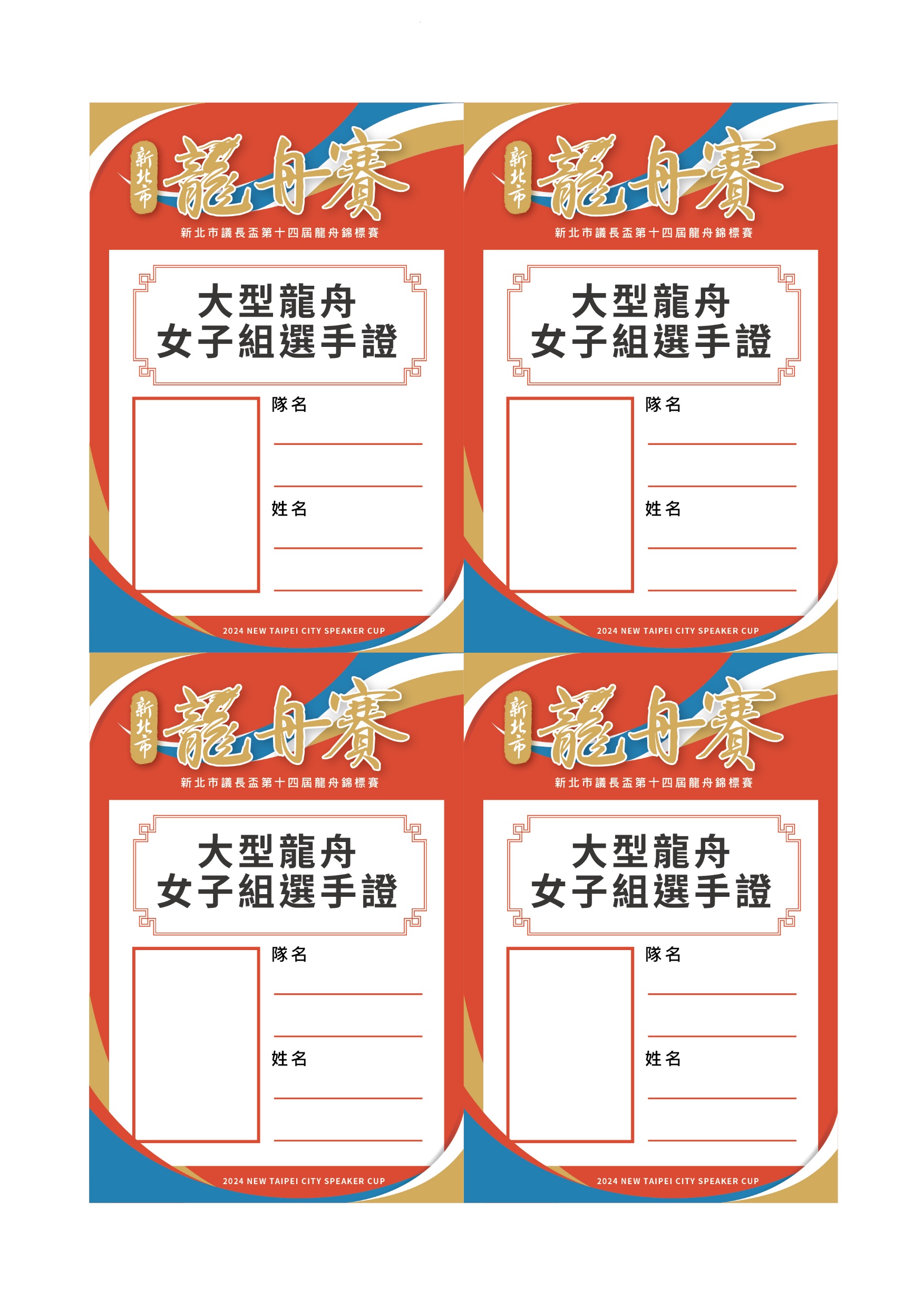 照片
新北議會
照片
新北議會
王大明
王大明
新北議會
照片
照片
新北議會
王大明
王大明
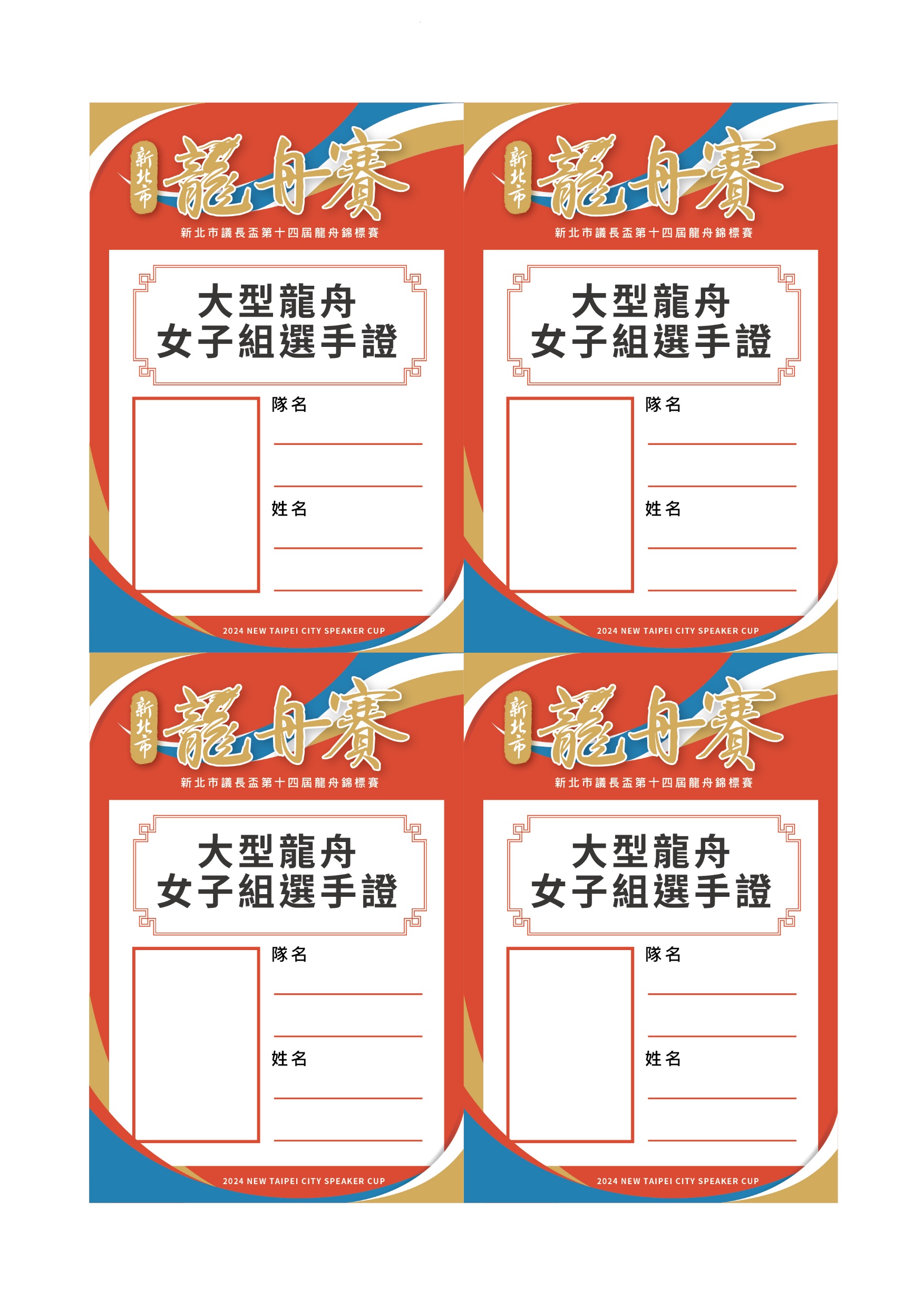 照片
新北議會
王大明